Dr. med. Robert D. Schäfer, GFA i. R. der ÄKNO
Qualitätssicherung und Gutachterkommission
Medizinische Aus- Weiter-Fortbildung
Обеспечение качества медицинской помощи и
Комиссия по врачебным ошибкам.
Неприрывное медицинское образование
Изменение во  врачебной документации
DER FEHLER LIEGT NICHT IN DEN DINGEN, SONDERN IN UNS SELBST (Seneca)
Ошибка лежит не в вещах, а в нас самих
 (Сенека)
Ärztliche Berufsordnung Врачебное право
Respekt vor dem Grundrecht des Patienten auf körperliche Integrität
Право пациента на физическую неприкосновенность
(§1-3) Eine gewissenhafte Ausübung des Berufs erfordert insbesondere die notwendige fachliche Qualifikation und die Beachtung des anerkannten Standes der medizinischen Kenntnisse
(§1-3) Добросовестное исполнение  проф. обязанностей требует  профессиональной квалификации и признаного стандарт медицинских знаний.
Berufsweg – Aus-Weiter-FortbildungПроцесс проф. подготовки
Неприрывная подготовка
Bildungskontinuum
Beginn des Studiums
Начало обучения
Facharzt 
 Врач-специалист
Approbation
Разрешение на врач. деятельность
(лицензия?)
Schwerpunkt
Основная специальность
Ruhestand
Пенсия
Zusatz-Weiterbildung
 Дополнителная сециализация
40 Berufs-Jahre
40 лет проф. деятельности
0
6
12
?
?
Studium= 6J; Weiterbildung= 6J; Fortbildung>20J
 Обучение - 6 лет, проф.  подготовка - 6 лет, неприрывное обучение более 20 лет
3
W
  E
  I
  T
  E
  R
  B
 I
  L
  D
  U
  N
  G

6J
Med. Bildung im Gesundheitssystem
Stationär- Больница
Посл
едипломна
Я

Подг.
S
T
U
D
I
U
M

6J
Обучение
Intermediär, 
	Integr. Versorg.,         
	Belegarztwesen
Междисципл.
Интегрированное обеспечение
Врачебные койки в стац.
Ambulant - амбулаторно
Qualifikation und Versorgung
Rechtsrahmen der Weiterbildung in DEПравовые рамки неприрывного обучения
EU-Recht seit RL 75/362, 363 EWG
 Право Евросоюза  
RL 82/76 EWG; RL 93/16; RL 2001/19; RL 2005/36; 
Berufsanerkennungsrichtlinie 2013/55
 Право взаимного признания дипломов
Ausbildung/Studium, Bundesrecht
Обучение/Образование, Федеральный закон
Weiterbildung, Landesrecht
Неприрывное образование, Земельный закон
Ursache – Wirkungsbeziehung im GW Причина-  обозначение действия в
Problem, Ursache
Проблема, причина
ZEIT BIS  ZUM
ERKENNEN ?
 Время до признания?
Reaktion
Реакция
Umsetzung
 Осуществление
ZEIT BIS ZUR AKTION
 время до действия
ZEIT BIS ZUR, MESSBAREN ÄNDERUNG, EVALUATION?Время до измеримого изменения
(mod. nach Ferstl)
Reaktionszeit im GW = Jahre
Время реакции в
[Speaker Notes: ----- Besprechungsnotizen (18.09.12 22:30) -----
"Bremsweg" des Systems beachten!]
QUALITÄTSSICHERUNG, PDCA ZYKLUSОбеспечение качества- Цикл Деминга
PLANUNG
план
HANDLUNG
действие
ANPASSUNG
 применение
PRÜFUNG
проверка
Reaktionszeit im Einzelfall = Minuten
Реакция в отдельных случаях- мин.
[Speaker Notes: ----- Besprechungsnotizen (18.09.12 22:30) -----
"Bremsweg" des Systems beachten!]
Wenn es trotz aller Qualitätsbemühungen zum Streit kommt..
 Что если, несмотря на старания, приводит к спору
(Konflikt)Gespräch- (конфликт)- беседа
Versicherungswesen/wirtschaft
Система страхования/экономика
Gutachterkommission-экспертная комиссия
Klage bei einem Gericht- иск в суде
Значение разъясненияStellenwert der Aufklärung
Einwilligung wirksam durch Aufklärung?
Разрешение действительно только после разъяснение ?
Grundlage der Bewertung des Ablaufs
 Основа оценки проведения
Dokumentation (der Aufklärung) Документация (разъяснение)
Entscheidungsfähigkeit Patient? Способность принять решение?
Критика ситуацииKritik der Situation
Bürokratisierung der Patienten-Arzt Beziehung
Бюрократизация  отношений врача и пациента
Begünstigung der Defensivmedizin
Медицина предосторожности?
Indikation, Kriterium ärztlichen Handelns Показания, критерии врачевания
Радикальное изменение системы медобеспечения Umbruch der Versorgungssysteme
Verantwortungsbereitschaft, Ärzte, Industrie, Staat?
Желание взять на себя ответственность государства, врачей, индустрии
Leitlinien, Grundlage der Um-Programmierung
 Руководство как основа для программирования
Schematismus „Algorithmusmedizin“
Схематизм медицины «алгоритмов»
Erwartungen der aufgeklärten Patienten? 
Надежды информированного пациента
Технология информации и медицинаInformationstechnologie u. Medizin
Stellenwert informationsverarbeitender Systeme Значение системы информации
Problematik der Haftung; System/Anwender
Проблема ответственности:система/применение
Entscheidungshilfe oder Autonomie?
Помощь для прнятия решений или автономия?
Spezifische Probleme entwickelter Systeme
 Специфические проблемы развитых систем
Медицина и нормыMedizin, Normung, Leitlinien
Probleme der Anwendung von Leitlinien
 Аналог к применению руководств
Priorisierung der Entscheidung
Приоритеты принятия решений
Validierung der Algorithmen 
Проверка алгоритмов
Dauerhafte Pflege/Aktualisierung !!! „Fortbildung“ Programmierung des Systems
Постоянное обновление системы, преобразование !!!
(Zwischen)Bilanz
Fehler minimieren - nicht vermeidbar
Минимизация ошибок- нелзя изменить
Wandel des Stellenwerts der Dokumentation/Information
Изменение  значения документации/информации
Steuerung durch IT 
Управление через IT
Hybride Steuerung durch Arzt und System Гибридное управление врачем и системой
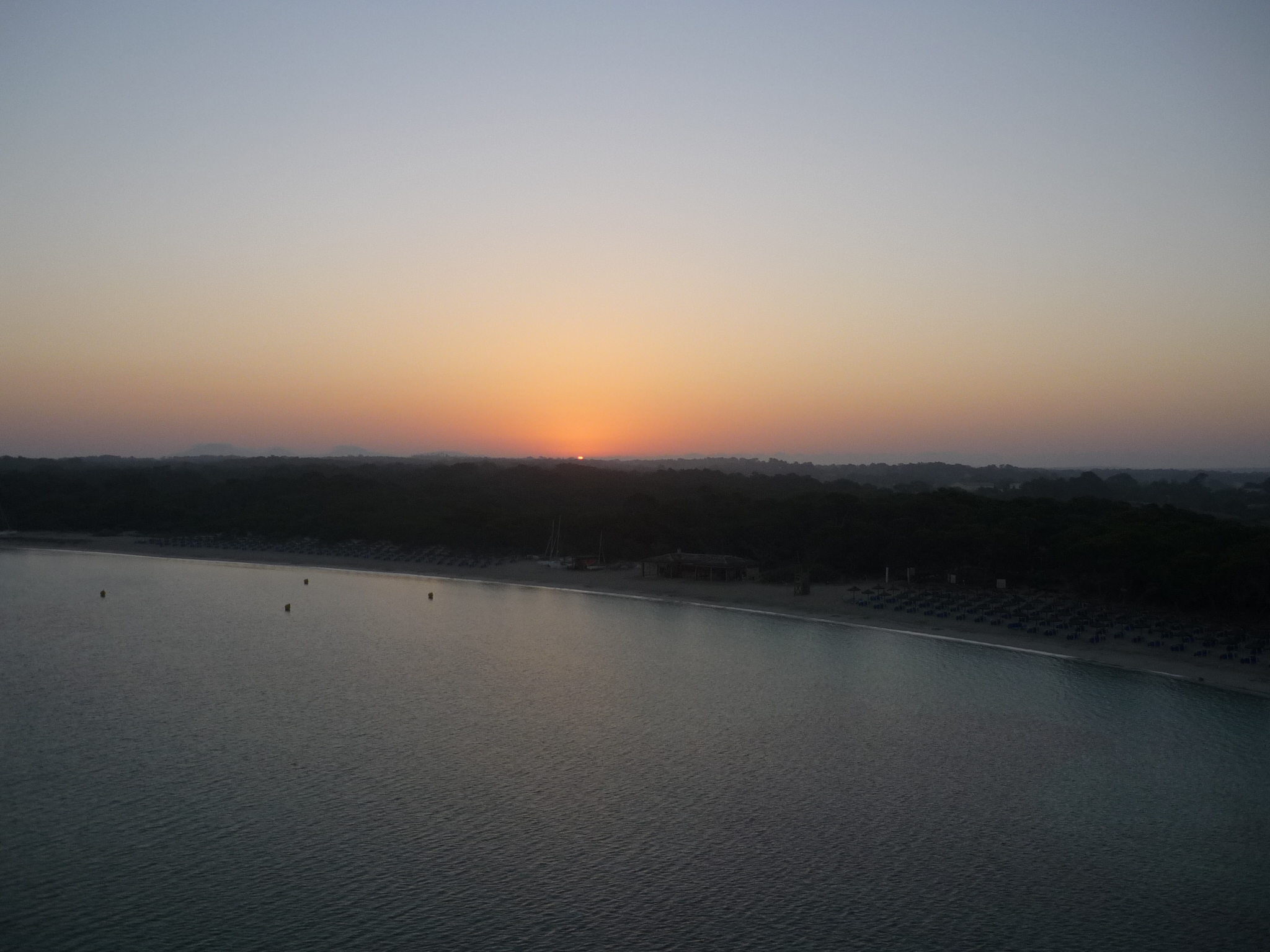 Спасибо за Ваше внимание!